Water & Energie 
Periode 2 
IBS Mijn Onderneming
Energiebesparingsplan! Opzet periode in hoofdlijnen
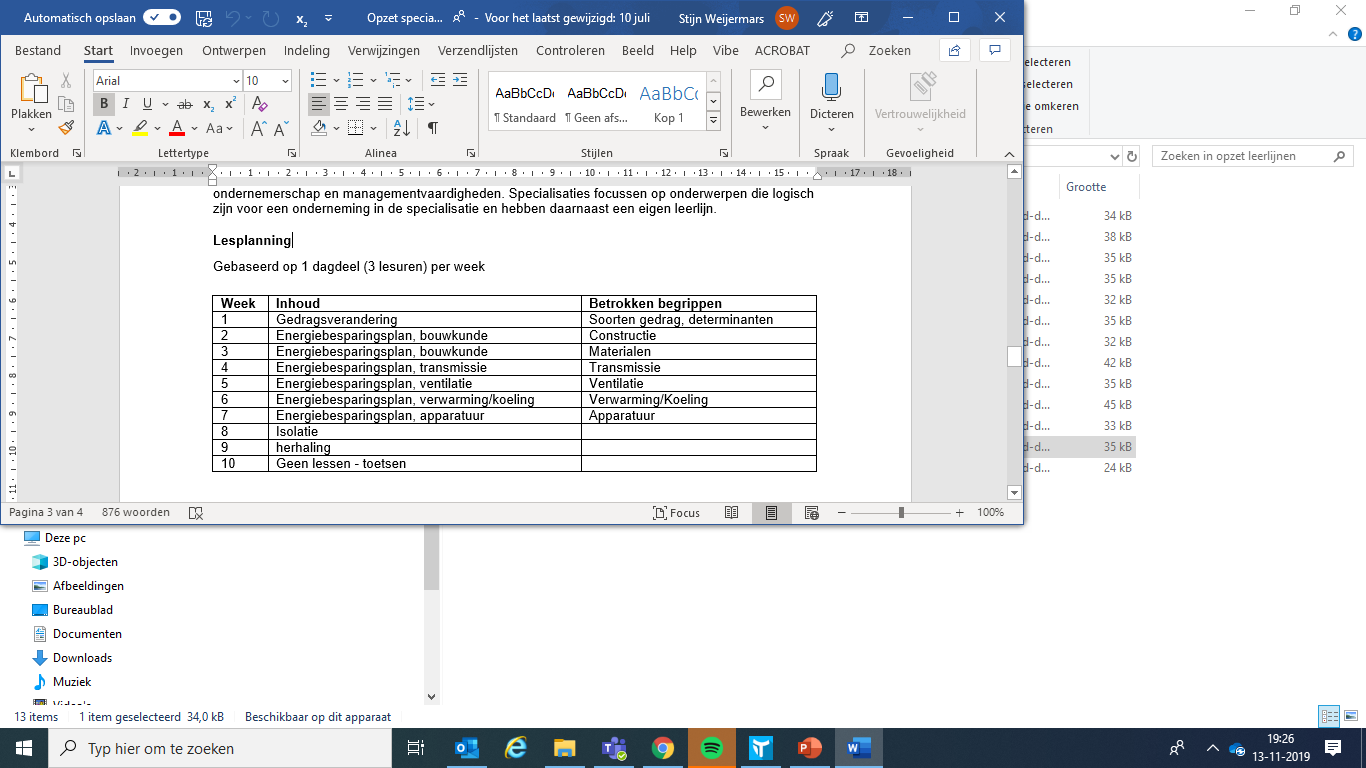 Herhaling
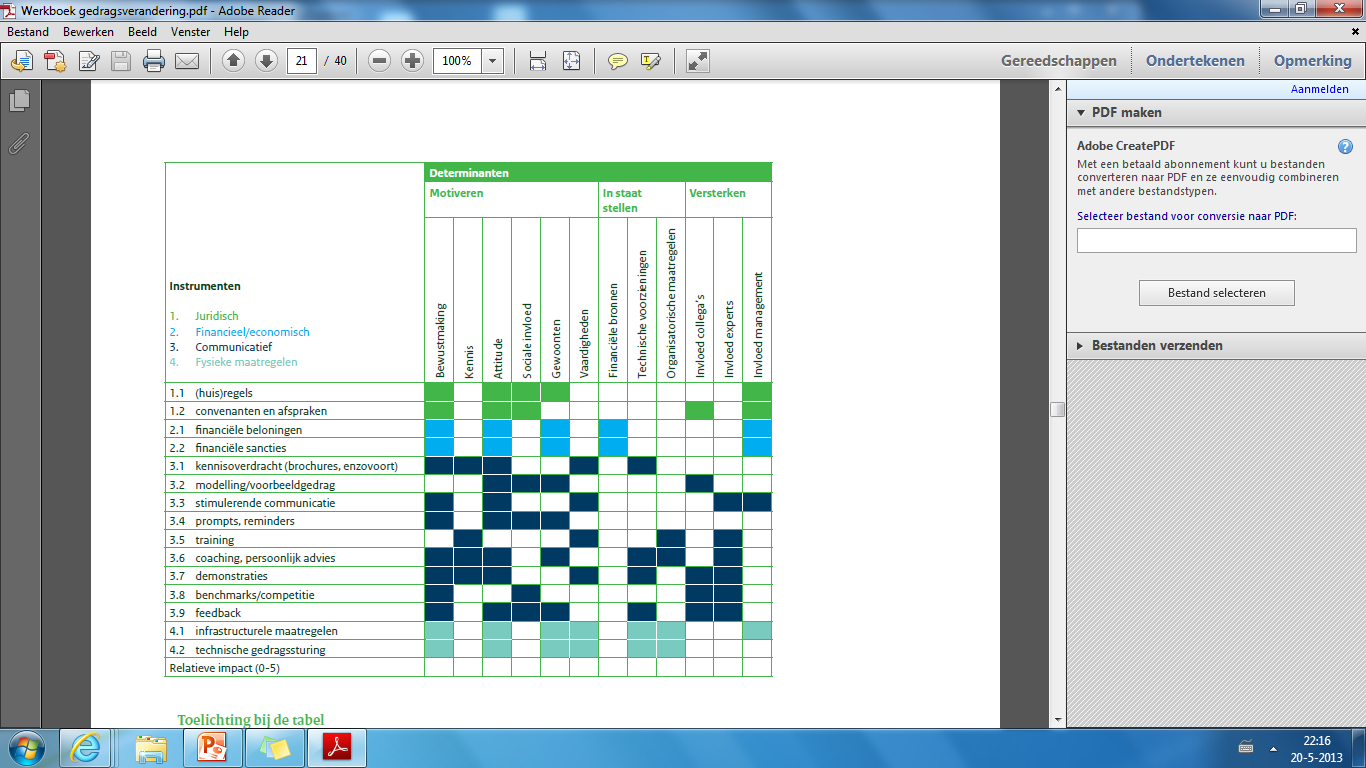 Instrumenten
Resultaten opdracht les 1
Bedenk per determinant één concrete maatregel per type instrument die kan worden ingezet om een bijdrage te leveren aan het realiseren van de klimaattafel (Elektriciteit / Gebouwde omgeving)
(= 12 maatregelen)
Herhaling bouwkunde les 2
Funderingen
Constructies 
Daken
Opdracht les 2

Maak een bouwkundige analyse van je woonhuis.
Beschrijf aan de hand van de informatie in deze presentatie welke fundering, constructie en dak jullie thuis hebben.
Illustreer je beschrijving met foto’s.

Wat is een passiefhuis en wat is hier bouwkundig (fundering, constructie en dak) ‘bijzonder’ aan. 
Beschrijf dit in je uitwerking en plaats er passende afbeeldingen bij.

Plaats je opdracht in de portfolio op het Leerplatform
Opdrachten
Presentatie opdracht vorige les
Uitleg passiefhuis
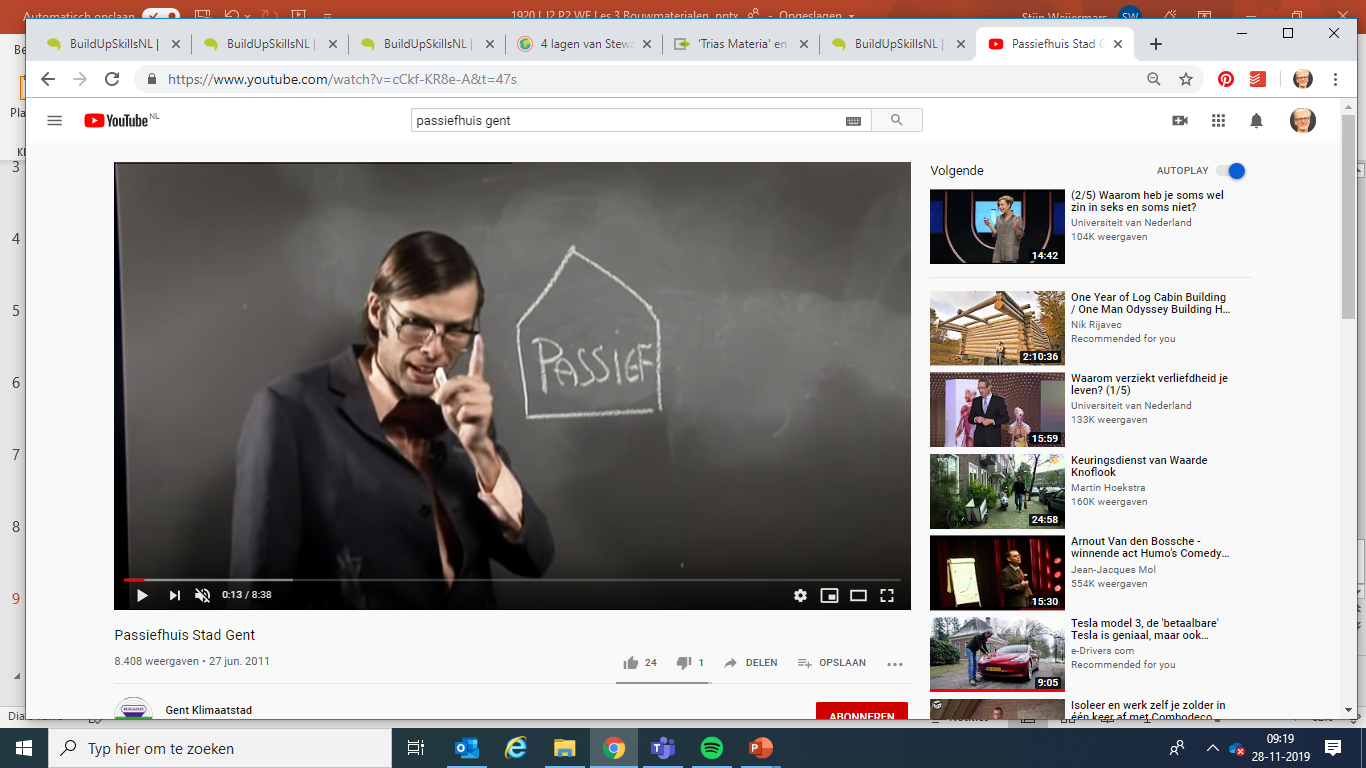 https://www.youtube.com/watch?v=cCkf-KR8e-A&t=47s
Bouwmaterialen
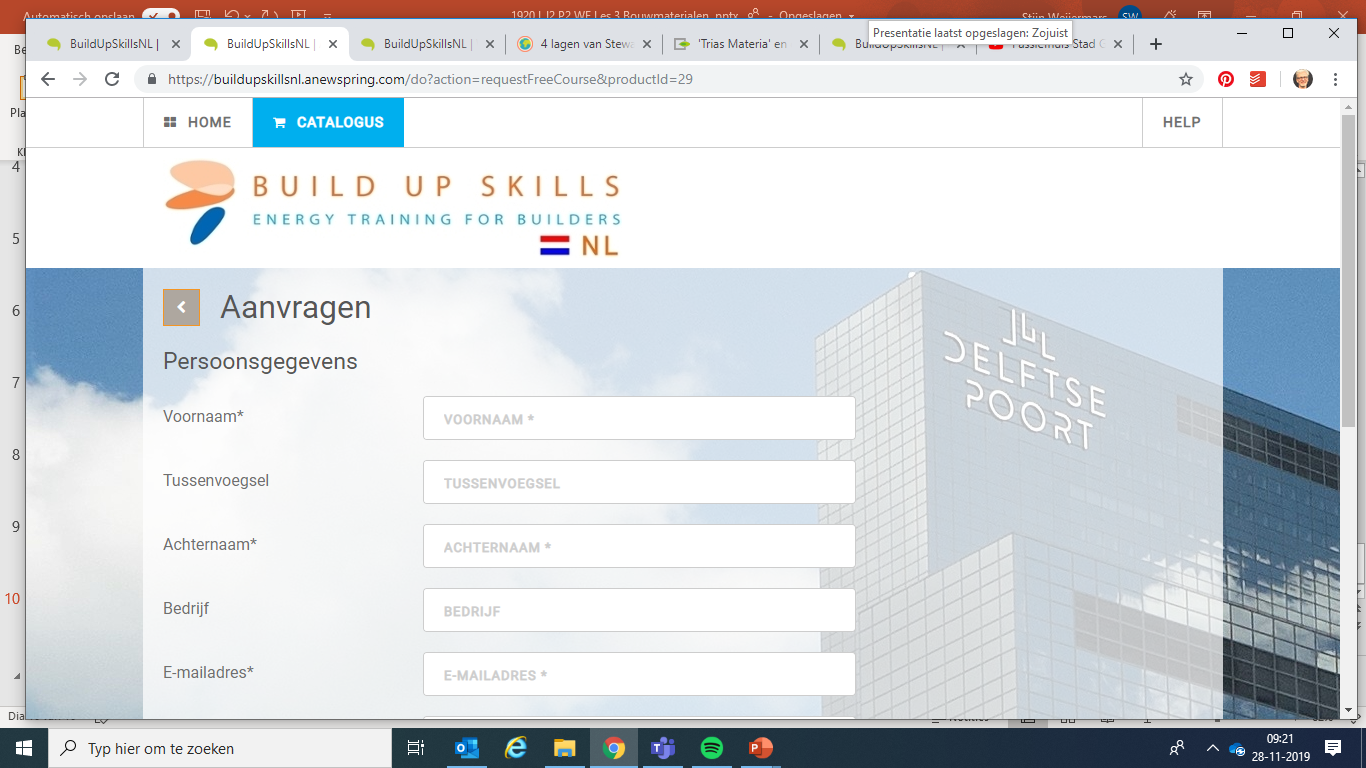 Inloggen
Stap 1: ga naar website: https://buildupskillsnl.anewspring.com/do?action=viewCatalog
Stap 2: Selecteer de module duurzame bouwmaterialen en vraag deze (gratis) aan.


Stap 3: Je ontvangt een bevestigingsmail
Stap 4: In je bevestigingsmail staat een link om een account aan te maken. Klik hierop en maak een account aan.
Stap 5: Maak de module (lezen inhoud en maken vragen) Zorg dat je de inhoud kent (voor de kennistoets)
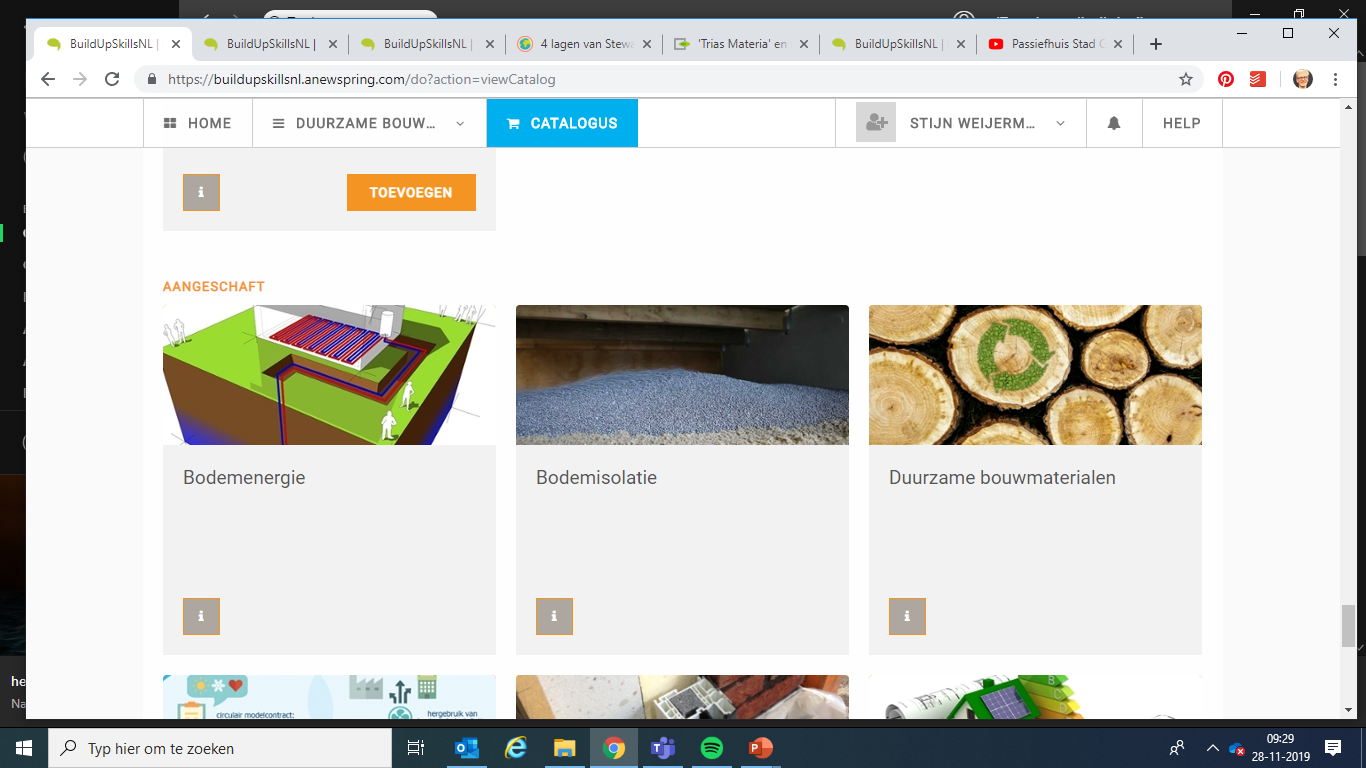